Classroom Rules and Procedures
Middle School Team
Electronic Devices
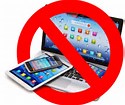 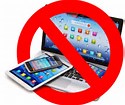 Electronic devices, such as cell phones and tablets are not to be used in school.
1st offense :  Take phone to the office and get it back at the end of the day
2nd offense:  Take phone to the office and you cannot get it back until a parent or guardian comes to pick it up
3rd offense:  Take the phone and you do not get it back.
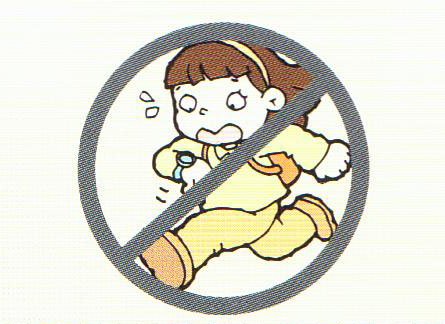 Tardy
1st offense:  Warning

2nd offense:  Parent phone call

3rd + offense:  Parent phone call + Silent Lunch
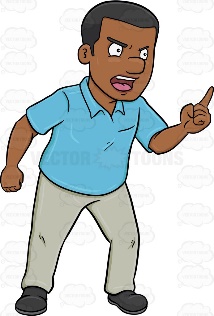 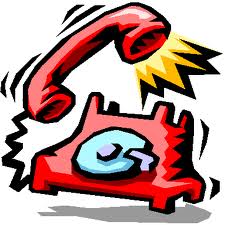 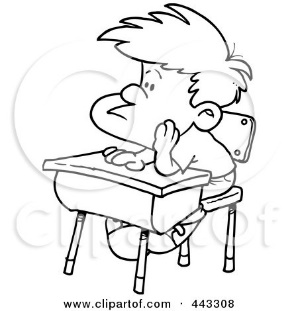 Pencil Sharpener
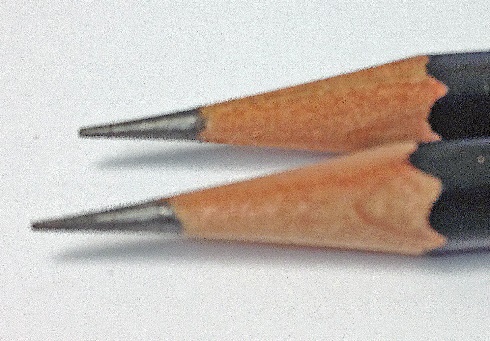 Come to class with pencil sharpened


Do not sharpen pencils if teacher is talking
Testing Rules
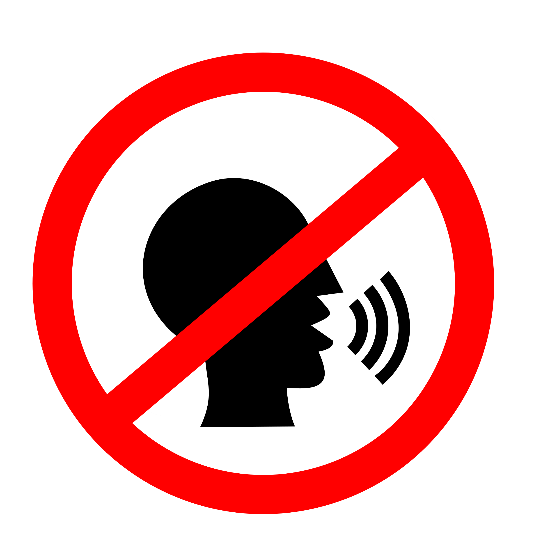 No Talking



No Copying



When finished, stay quiet and complete given assignment
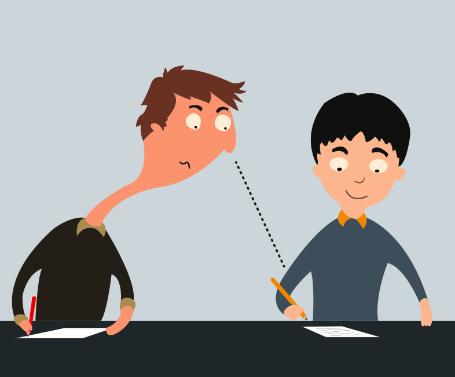 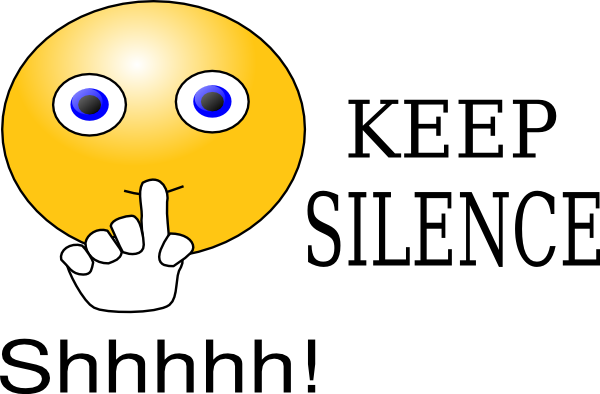